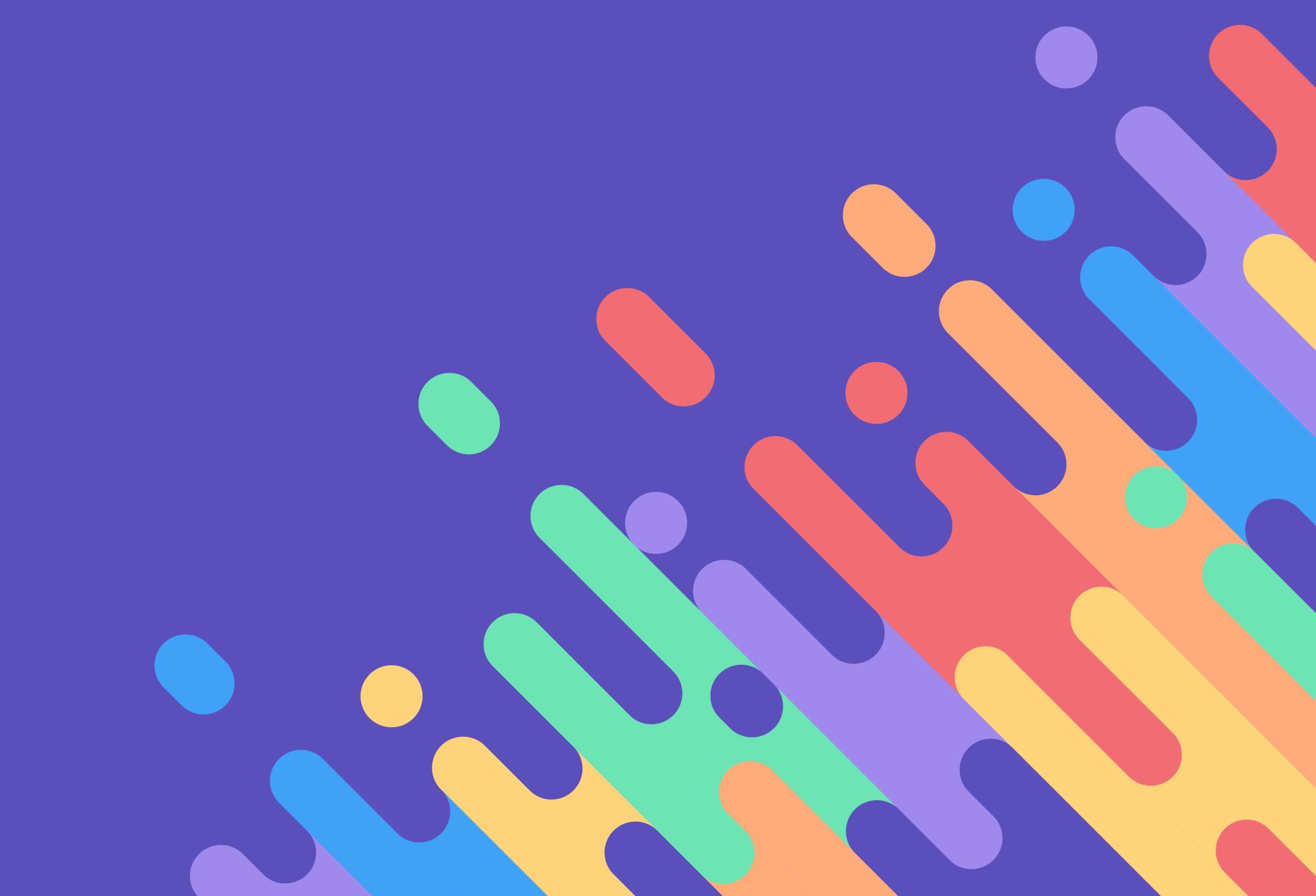 INSTRUCCIONES PARA REALIZAR TU ESPACIO DE ACTIVIDADES
1.- Debes entender lo que se te pide en cada actividad.
2.- Deberás realizar las 3 primeras actividades. Si encuentras alguna dificultad puedes llegar a la actividad "bombilla". Después puedes ir a la meta o volver a realizar todo otra vez para comprenderlo mejor. 
3.- Recuerda no hacerlo demasiado rápido. Se trata de hacerlo bien y disfrutar en el proceso.
Araceli Téllez Dones
Infantil 4 años